Evaluating GPS Technology Used for Household Surveys
15th TRB Conference on 
Transportation Planning Applications
 
Atlantic City, NJ
May 18, 2015
Kathy Yu, Arash Mirzaei, Behruz Paschai
North Central Texas Council 
of Governments (NCTCOG)
Background
NCTCOG was interested in understanding how technologies could be used in household surveys and what was known about the GPS technologies.

Before we use technologies in a survey, it is important to know the methods fully including accuracy, and strengths/weaknesses.
15th TRB Conference on Transportation Planning Applications
2
May 18, 2015
Study Design
Three Technologies Demonstrated
GPS Logger
Smart Phone App
Cell Phone Triangulation
Each technology was required to work passively.
Data collection of all technologies would be conducted simultaneously.
15th TRB Conference on Transportation Planning Applications
3
May 18, 2015
Study Design
Participants were divided into 3 waves.

During the data collection, participant was asked to do the following: 
Complete a week long data collection period.
Carry 1, 2, or 3 technologies during the week.  
Complete a travel diary for the first 24 hours.
15th TRB Conference on Transportation Planning Applications
4
May 18, 2015
Study Steps
NCTCOG recruits participants.
Consultants conduct data collection.
NCTCOG processes travel diary while Consultants process technology data.
NCTCOG compares technology locations with travel diary locations.
NCTCOG investigates non-matches.
15th TRB Conference on Transportation Planning Applications
5
May 18, 2015
Habitual Locations Form
The consultants and NCTCOG designed a Habitual Locations form which records:
Home Location
Primary and Secondary Workplace Locations
School Location
Up to 3 Additional Locations Visited Most Often.
Other Information Requested:
Preferred Survey Dates
Preferred Technologies
Mobile Phone Model, O/S, Carrier.
15th TRB Conference on Transportation Planning Applications
6
May 18, 2015
Habitual Locations Form Excerpt
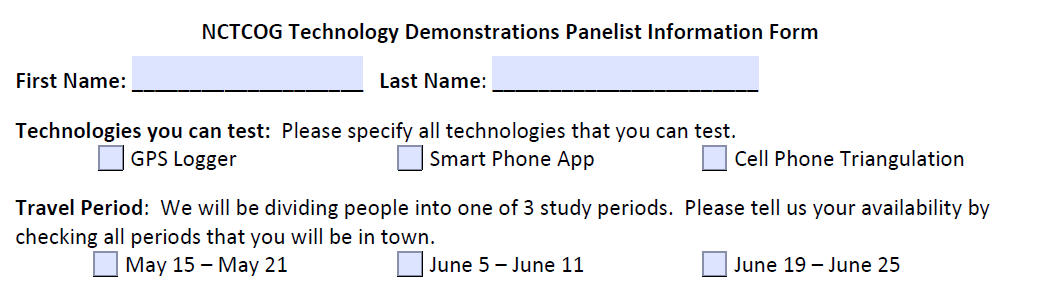 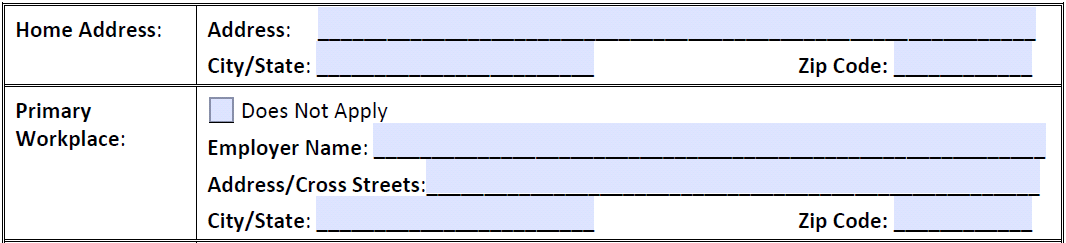 15th TRB Conference on Transportation Planning Applications
7
May 18, 2015
Travel Diary Form
The Consultants and NCTCOG designed a Travel Diary to record the following:
Place Name/Address at 3 a.m.
Successive Locations
Place Name and Address
Arrival and Departure Time
Mode of Access
Activity at Location
15th TRB Conference on Transportation Planning Applications
8
May 18, 2015
Travel Diary Form Excerpt
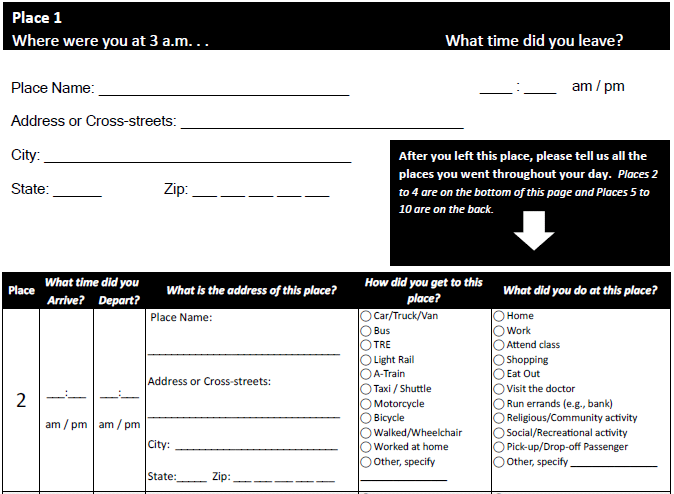 15th TRB Conference on Transportation Planning Applications
9
May 18, 2015
Participant Details
15th TRB Conference on Transportation Planning Applications
10
May 18, 2015
Technology Usage Breakdown
15th TRB Conference on Transportation Planning Applications
11
May 18, 2015
Wave Breakdown
15th TRB Conference on Transportation Planning Applications
12
May 18, 2015
Participants with Data To Compare
15th TRB Conference on Transportation Planning Applications
13
May 18, 2015
Location Match Results
A match was defined as the technology matching the diary location within 15 min. and 0.25 miles.
15th TRB Conference on Transportation Planning Applications
14
May 18, 2015
Person Match Results
Considering only the people with at least one location match with the corresponding technology.
15th TRB Conference on Transportation Planning Applications
15
May 18, 2015
Unmatched Travel Diary Records
For the GPS Logger and Smart Phone App:
NCTCOG  reviewed the technology stops and raw data during the time of a missed travel diary record.
NCTCOG tried to determine a reason for each missed stop, and notice any patterns or common issues.
NCTCOG did not have any details about algorithms used by consultants.
15th TRB Conference on Transportation Planning Applications
16
May 18, 2015
Analyze Non-Match: Logger
* 24% of Short Trips corresponded to Habitual Locations.
15th TRB Conference on Transportation Planning Applications
17
May 18, 2015
Analyze Non-Match: Smartphone
* 29% of Short Trips corresponded to Habitual Locations.
15th TRB Conference on Transportation Planning Applications
18
May 18, 2015
Unmatched Technology Records
Did the technology capture stops that the user made but did not record in the diary?

NCTCOG looked at longitude/latitude of unmatched technology records to determine: 
if it was a valid location
is it a reasonable stop given the rest of the user’s travel diary stops.
15th TRB Conference on Transportation Planning Applications
19
May 18, 2015
Unmatched Logger Records
15th TRB Conference on Transportation Planning Applications
20
May 18, 2015
Unmatched Smartphone Records
15th TRB Conference on Transportation Planning Applications
21
May 18, 2015
Feedback Questionnaire
After participating in the survey, a feedback questionnaire was sent to all participants, which contained 17 questions.

Allowed consultants to get feedback on use of their technology.

95 people responded.
15th TRB Conference on Transportation Planning Applications
22
May 18, 2015
Feedback – Future Survey Format
If asked to participate in a household travel survey in the future, I would be willing to use (check all that apply):
15th TRB Conference on Transportation Planning Applications
23
May 18, 2015
Feedback – Diary or Technology
What is your preference for using a paper travel diary and using a GPS/location-based technology?
15th TRB Conference on Transportation Planning Applications
24
May 18, 2015
Observations
Travel Diary times and locations were subject to user error.

Almost 2/3rd of the diary trip ends are habitual locations that were asked before the diary survey.

Contractors’ algorithms were fairly successful in differentiating signals from real end points of trips.
15th TRB Conference on Transportation Planning Applications
25
May 18, 2015
Improvement Areas
Short trip stops are hard to capture. Habitual Locations may be useful.

For logger and smartphone app, many missed locations were due to the lack of recorded data. 

Further testing can be done on teaching people to use technology correctly to minimize user error.
15th TRB Conference on Transportation Planning Applications
26
May 18, 2015
Conclusions
Continued refinement of algorithms can improve results.

The feedback survey showed 83% preferred using technology in a future survey.  Only 5% preferred travel diary only.

Technology methods may not be appropriate for all survey participants.
15th TRB Conference on Transportation Planning Applications
27
May 18, 2015
Contact Information
Kathy Yu		kyu@nctcog.org
Arash Mirzaei        amirzaei@nctcog.org
Behruz Paschai     bpaschai@nctcog.org
15th TRB Conference on Transportation Planning Applications
28
May 18, 2015